品番:E3104
クレヨン＆色鉛筆19Pセット
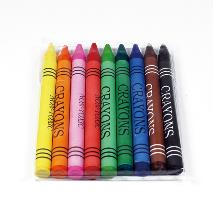 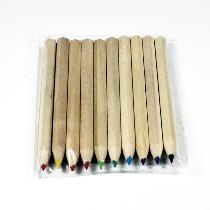 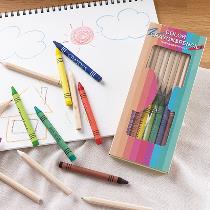 上代:\190(税込\209)
9色のクレヨンと10色の色鉛筆から
無限の創造力に…
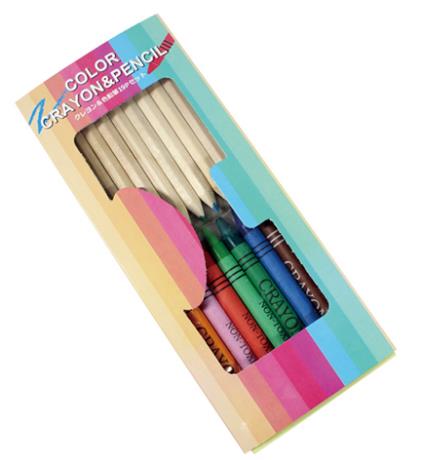 色鉛筆
クレヨン
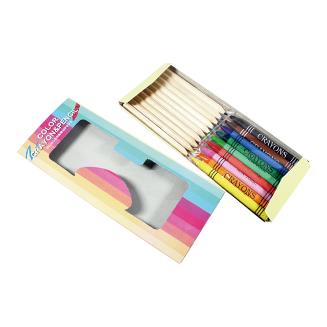 ■商品情報
memo
■名入れ範囲
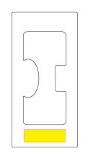 W60×H20mm